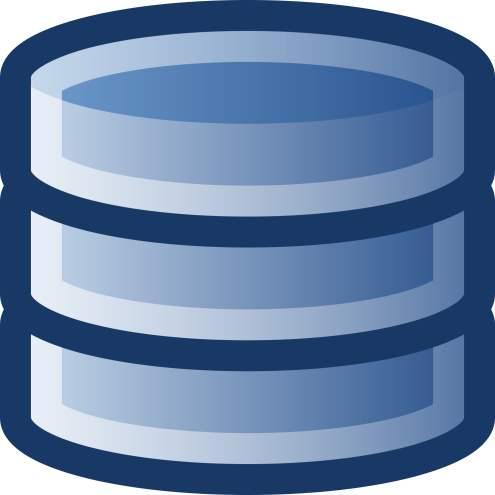 BASES DE DAtosConsultas
Split – Enero 2016
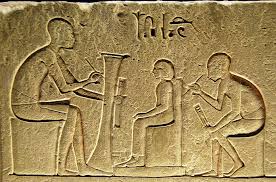 Los principios
2
El hombre siempre ha querido almacenar la información que necesita pata consultarla después.
Clientes de un mercado soldados alistados, habitantes de una población,…
Antiguamente la información se guardaba en papiro, después en papel,...
Con el progreso tecnológico se pasó a la cinta magnética , los discos duros,…
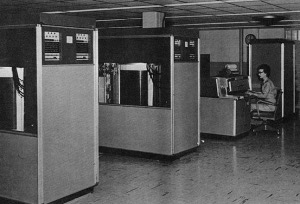 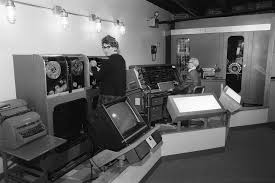 IBM 350
1956
UNIVAC I
1951
database
Que necesitamos hoy dia para almacenra esta información?
3
Una base de datos
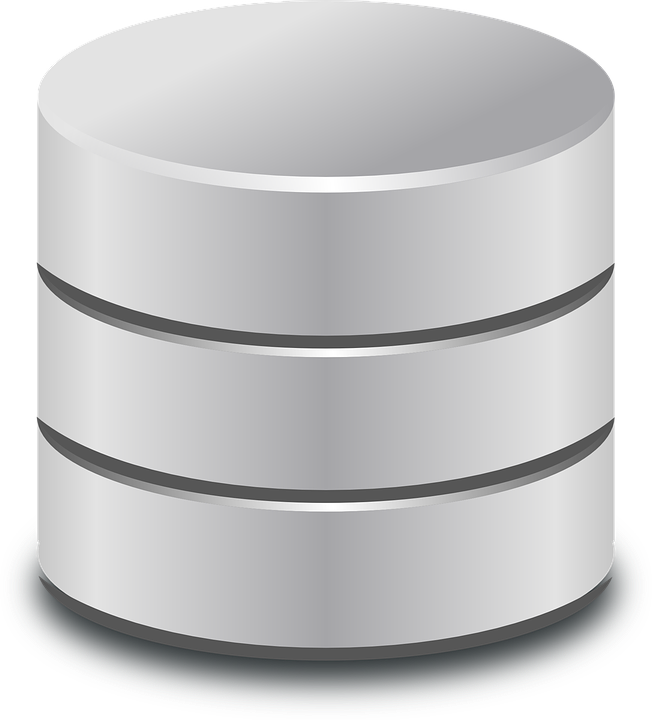 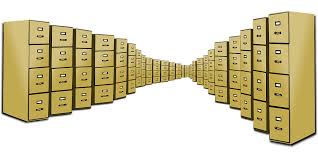 database
definición
4
Una base de datos es una colección organizada de datos.

Por ejemplo , una guía telefónica, las cuentas corrientes de un banco, los alumnos de un instituto.

Cada elemento de la base de datos tiene los mismos campos de información con sus datos correspondientes.
Nombre, dirección, teléfono y ciudad , en el caso de una guía telefónica
.
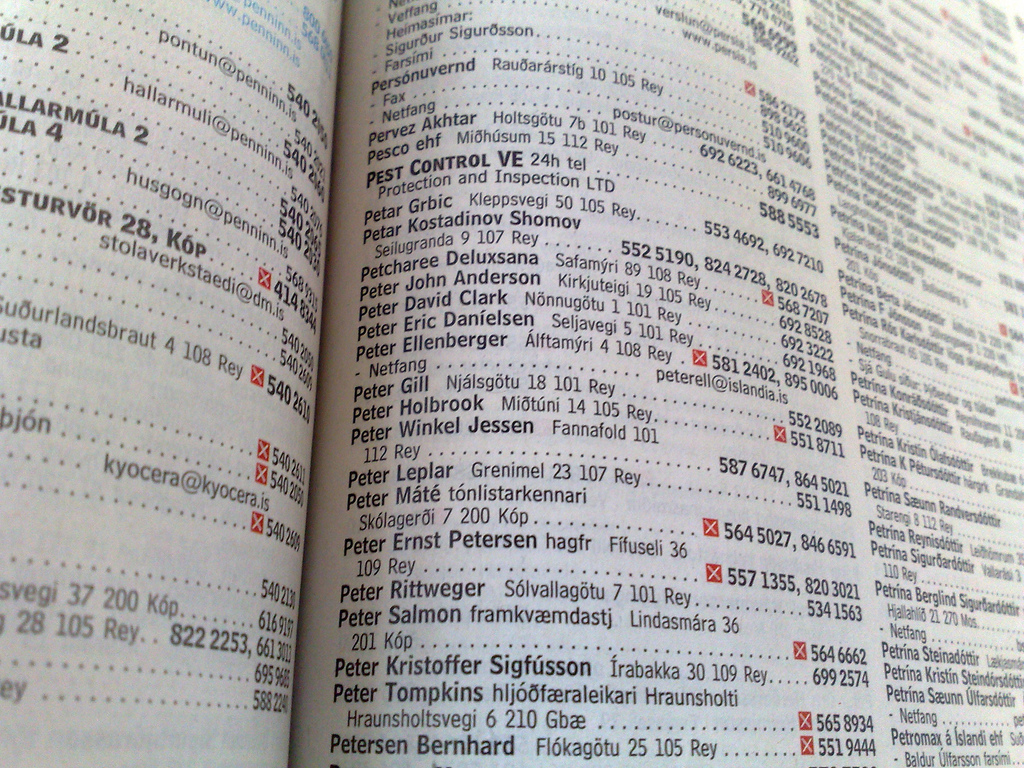 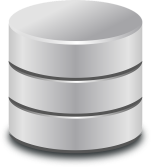 database
definición
?
5
Las bases de datos se almacenan en tablas.

Cada tabla está formada por un conjunto de elementos que tienen la misma estructura.

Los elementos de la base de datos también se les llama registros i están formados por diferentes campos. 

Cada campo tiene un valor.

Para gestionar las bases de datos necesitamos SGBD.

SE ALMACENAN EN FICHEROS
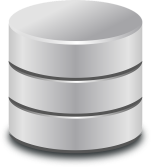 database
tabla:contiene elementos similares
6
Alumno 1
Asignatura 1
Alumno 2
Asignatura 2
Alumno 3
Asignatura 3
Alumno 4
Asignatura 4
Alumno 5
Alumno 6
Taula de asignaturas
Tabla de alumnos
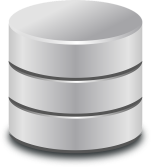 database
elemento: compuesto de una serie de campos
7
Asignatura 1
Alumno 1
Nombre
Curso
Tipo
Idioma
...
Nombre
Apellido
Edad
DNI
Sexo
...
Elemento: asignatura
Elemento: alumno
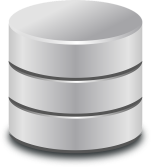 database
Tabla de alumnos
8
database
Tabla de  asignaturas
9
database
Base de datos
10
Tabla de alumnos
Tabla de asignaturas
database
sistemas gestores de base de datos
11
Para acceder a una base de datos necesitamos un programa que interactúe entre nosotros y la base de datos.

Los programas que se encargan de gestionar las conexiones i hacer un puente entre la base de datos i los usuarios se denomina SISTEMAS GESTORES DE BASE DE DATOS.
database
sistemas gestores de base de datos
12
Libres
OpenOffice Base
My SQL
Postgre SQL

Comerciales
Microsoft Acces
SQL Server
Oracle
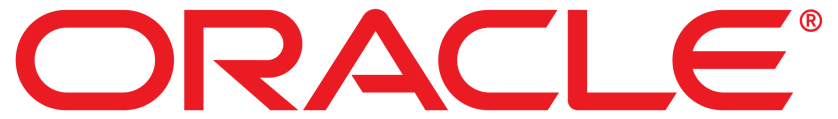 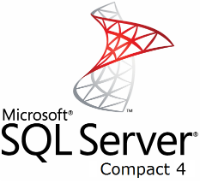 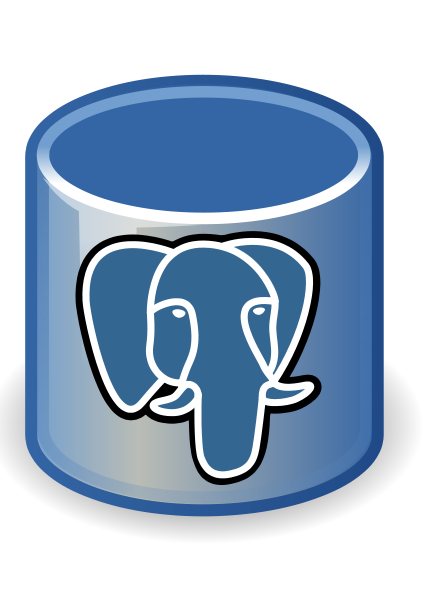 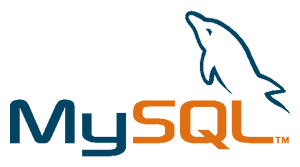 database
nuestra elección: OpenOffice Base
13
Porque?
Es de código abierto
Está en diversos idiomas
Es fácil de utilizar
Es suficiente potente para nuestra finalidad: aprendizaje
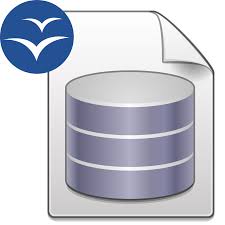 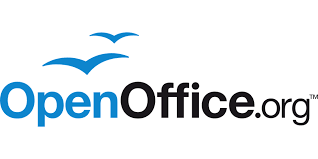 database
Abrir una base de datos
14
Buscamos el icono de la aplicación
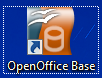 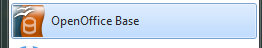 database
Abrir una Base de Datos: HSchool.odb
15
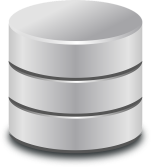 database
Tablas existentes en la BBDD
16
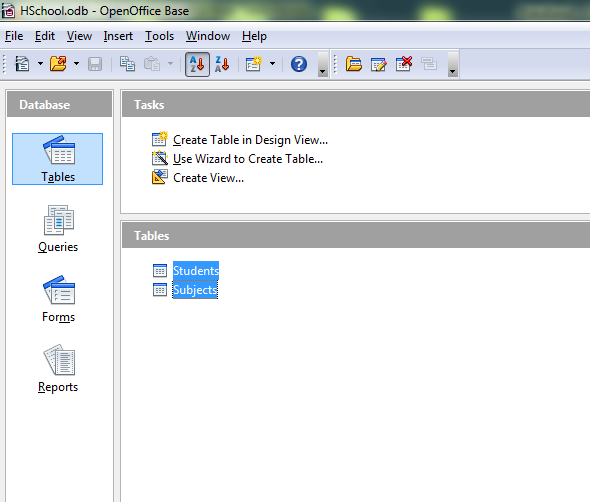 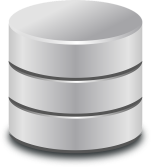 database
Consulta
17
Queremos el nombre y apellido de todos los alumnos que sean chicos.
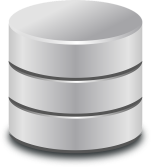 database
Creación de una consulta
18
Escogemos la opción consultas
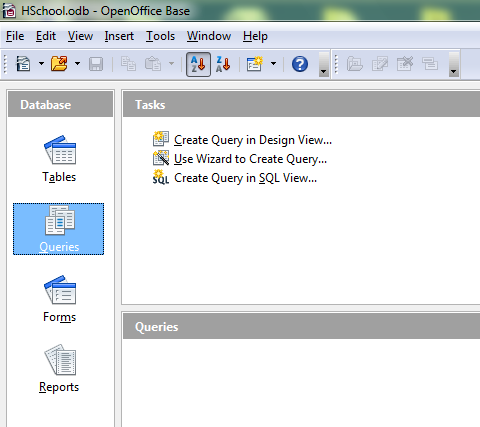 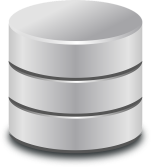 database
Vista Diseño SI / NO
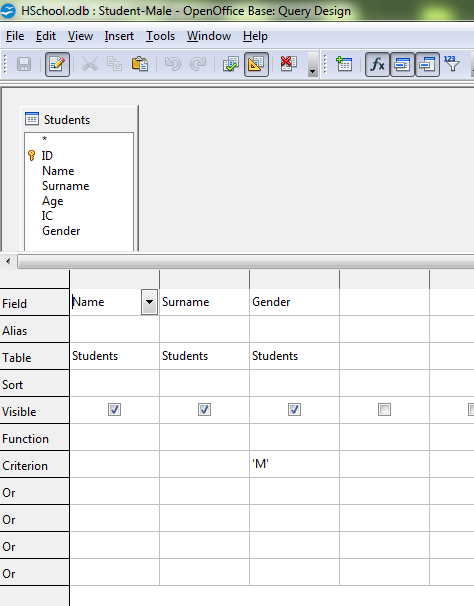 19
…
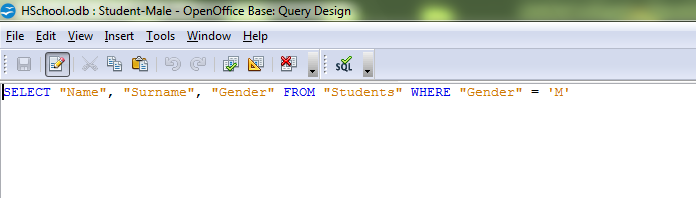 SQL
disseny
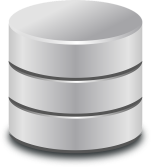 database
Construimos la consulta
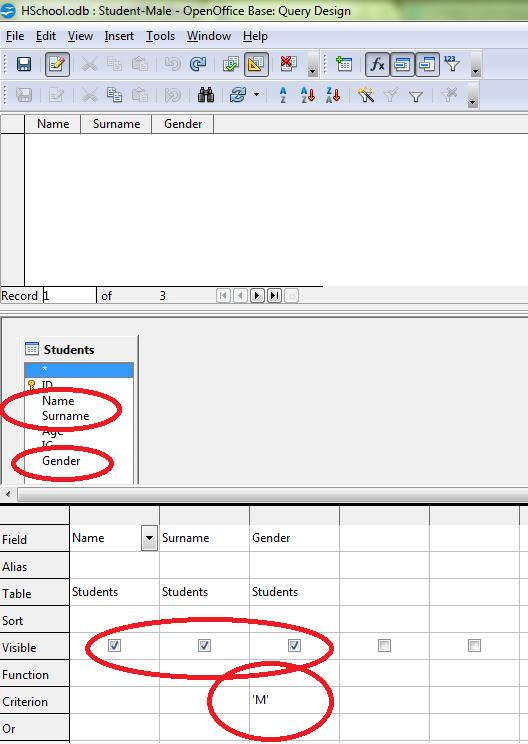 20
Escogemos los campos que queremos
Escogemos la condición que queremos
En este caso, escogemos que si que se ve el género, para comprobar que solo nos salen los chicos. Desmarcando la casilla “visible” este campo no se vería  pero serviría para hacer el filtrado..
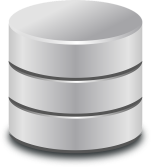 database
Dar nombre a la consulta
21
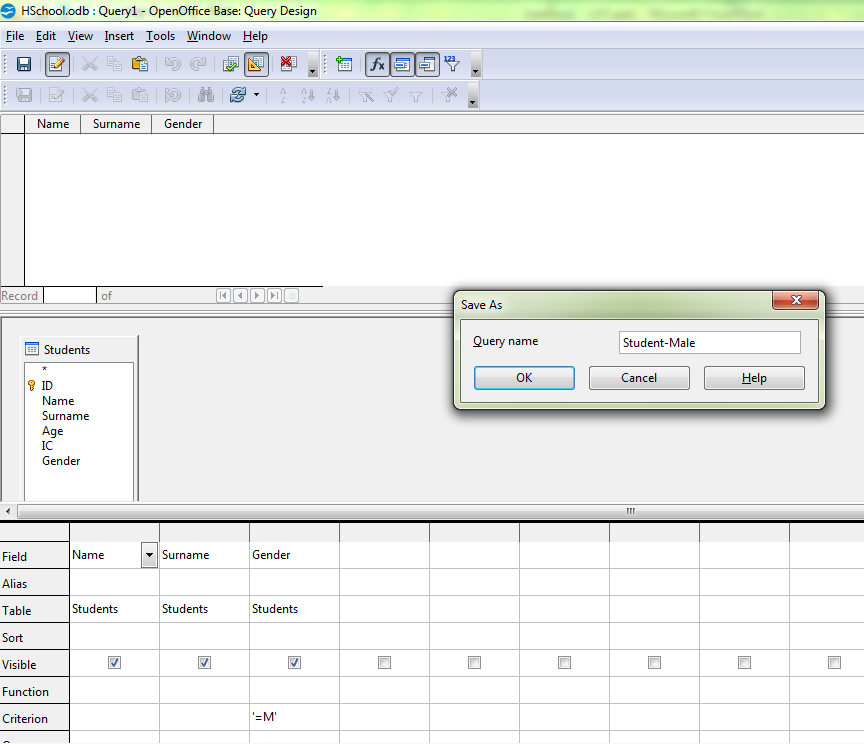 Ponemos el nombre
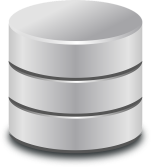 database
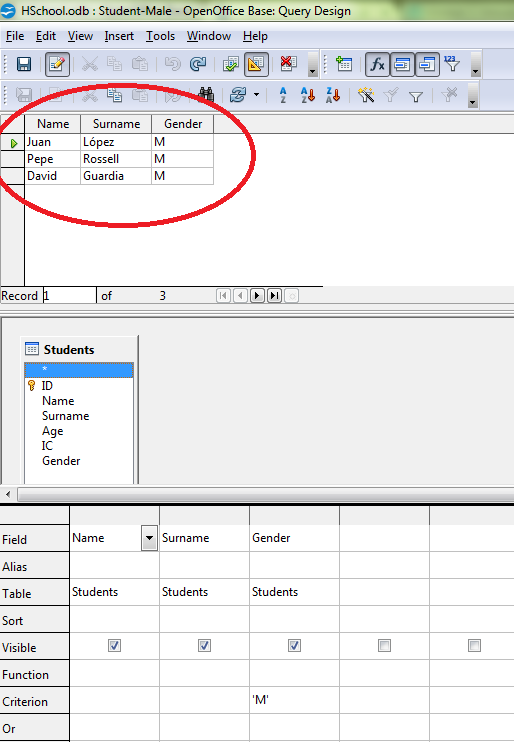 ejecutamos
22
Si aprietas el botón

 
	Aparecen los registros de la base de datos que cumplen  que sus estudiantes son chicos.
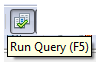 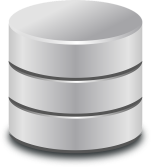 database
referencias
23
http://www.openoffice.org/documentation/manuals/userguide3/0108GS3-GettingStartedWithBase.pdf

Esta presentación y la base de datos están disponible en https://sites.google.com/a/xtec.cat/database/
database
Gracias a todos!
24
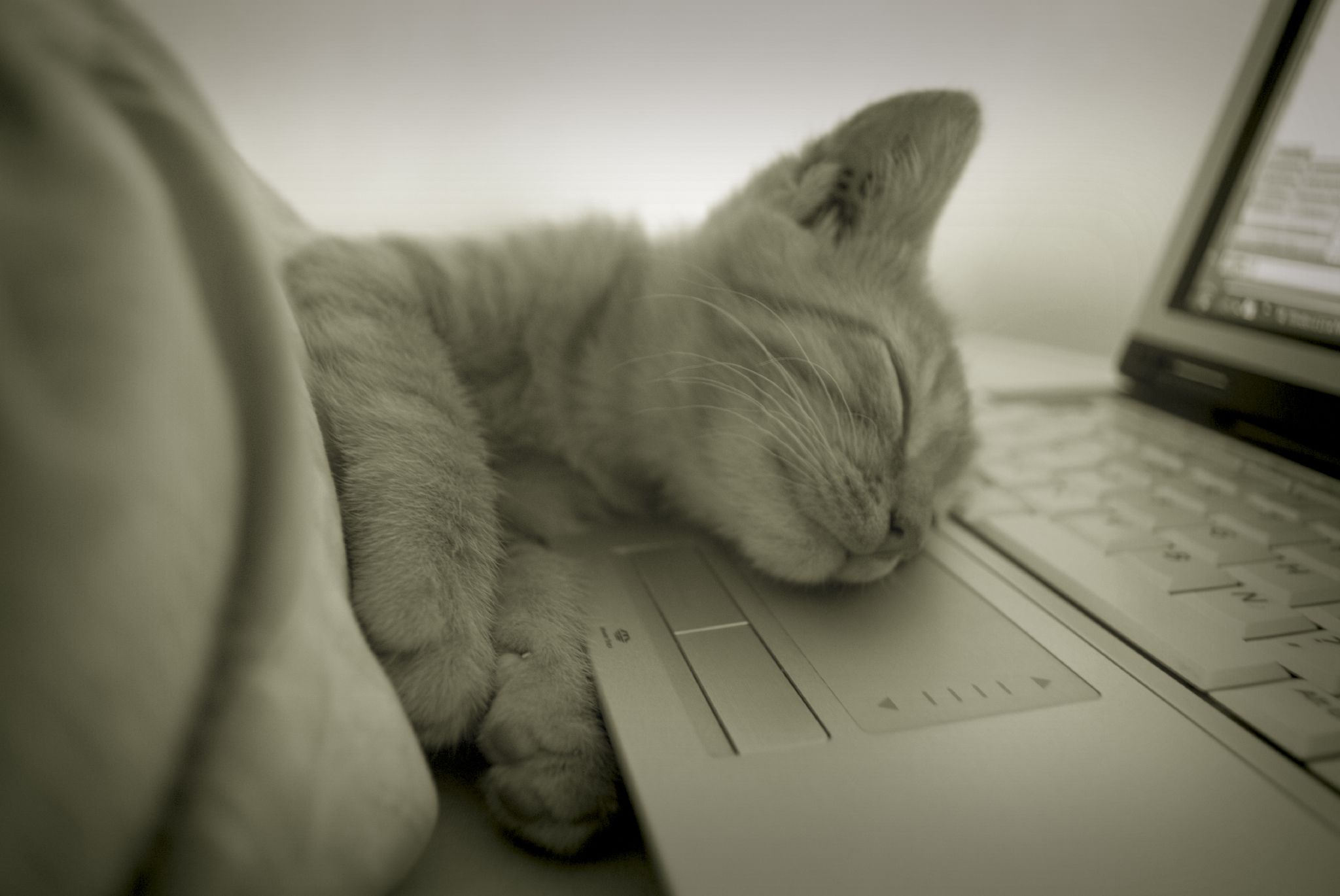 database